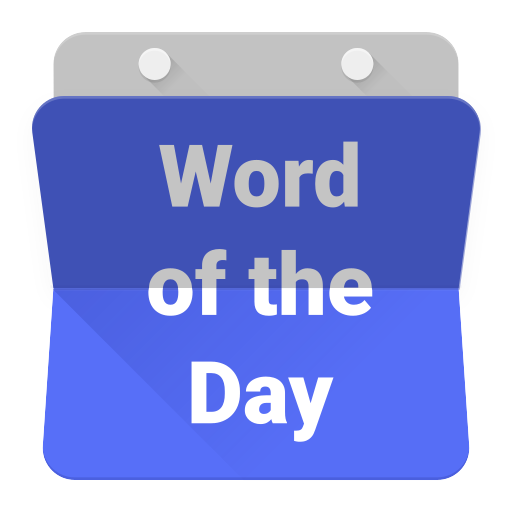 lampai
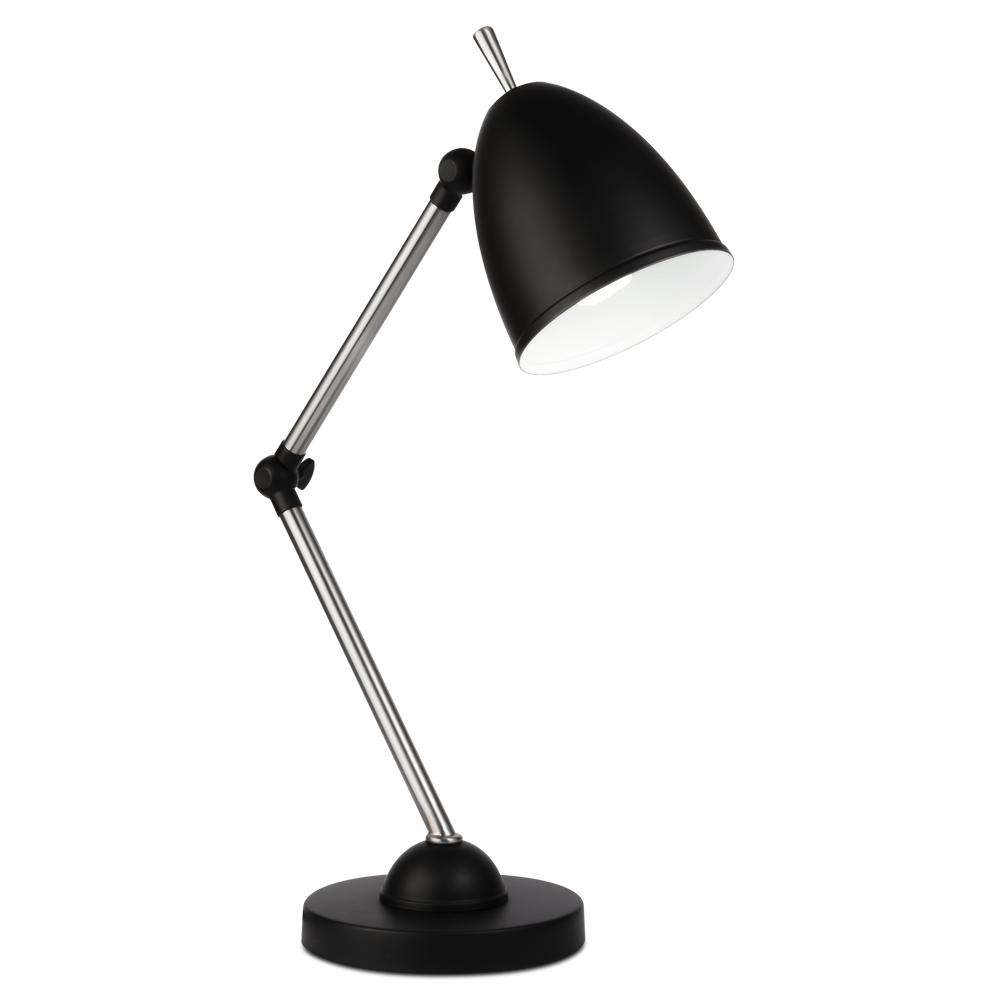 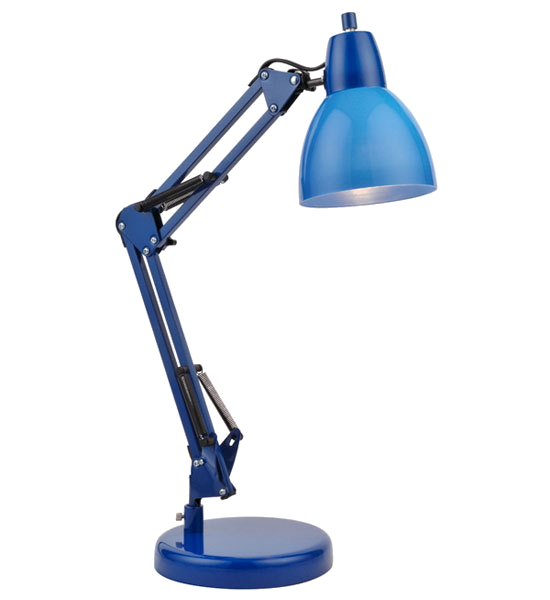 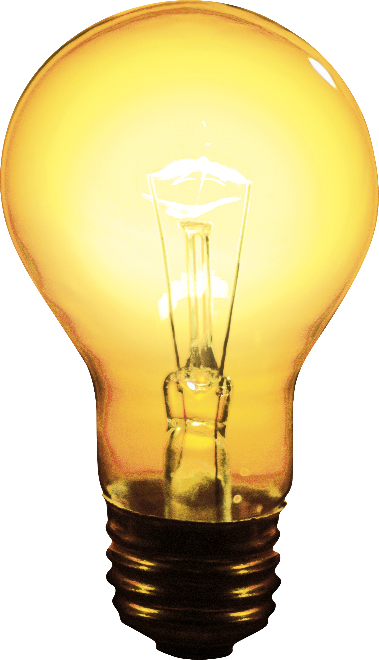 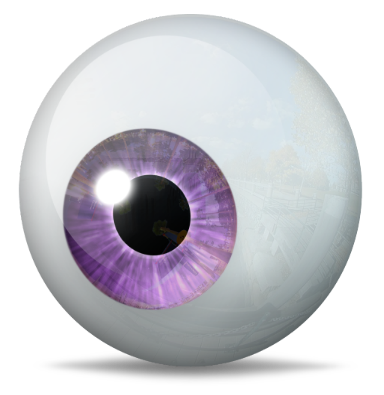 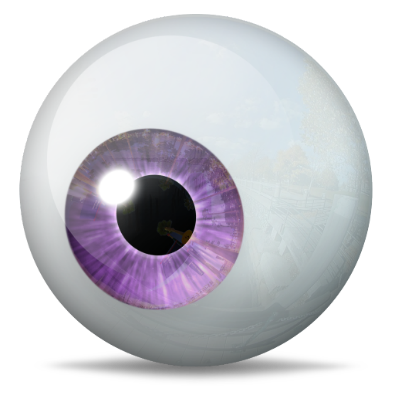 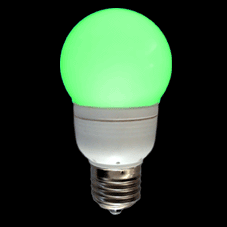 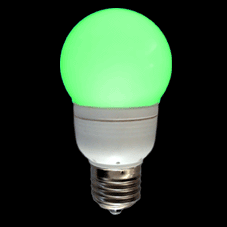 lampai
You are probably thinking that “lampai”, pronounced “lump-eye”,  is the Indonesian word for the “eye” or “bulb” of a “lamp”, right? 
Sorry to put an end to that “bright” idea, but you are wrong, yet again, as usual!
Allow me to throw some light on the subject!
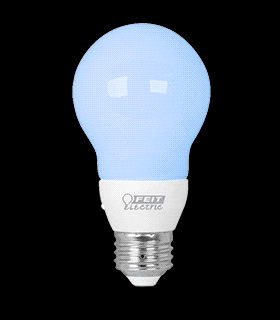 lampai
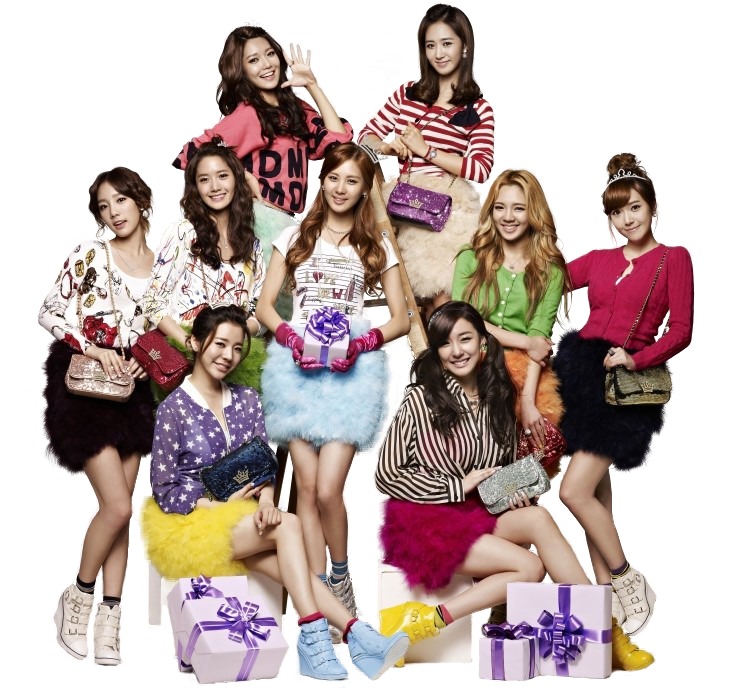 The adjective “lampai” means “slender” or “slim” in Indonesian, as epitomised by the members of the number one Korean girl-band SNSD (Girls Generation).
They are renowned for putting on a great “light” show!
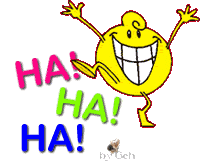